Towards a Universal Count of ResourcesUsed in a General Measurement
Saikat Ghosh
Department of Physics
IIT- Kanpur
How precisely can one measure a single parameter?
Spectroscopy, time standards
Detecting new physics: LIGO, variations in        					constants
Measurement Models
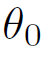 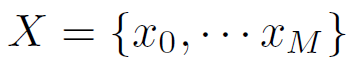 Probe
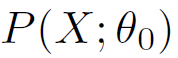 Measurement
System
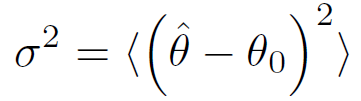 Estimator:
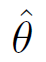 Error:
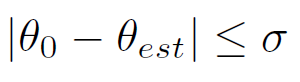 Estimate from a  measurement           is between
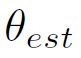 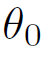 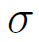 V. Giovannetti, S. Lloyd and L. Moaccone, Nature Photonics, 5, 222 (2011)
Classical Measurement and Standard Quantum Limit
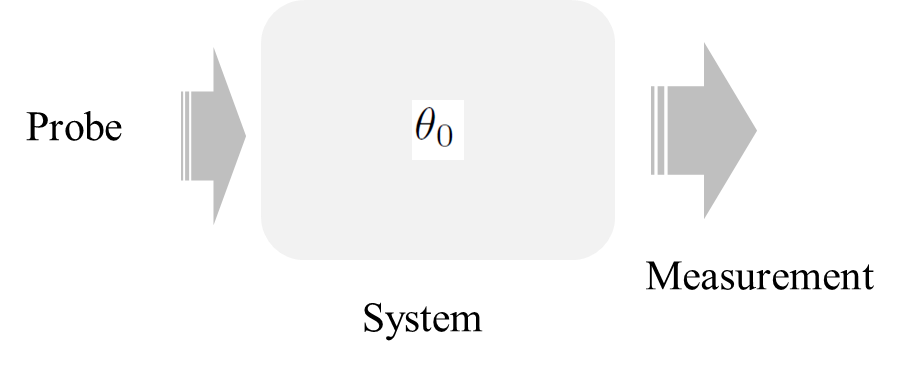 N probes
N repetitions
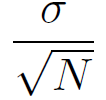 The error       scales down to           :  Standard Quantum Limit
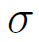 Resource used : N
V. Giovannetti, S. Lloyd and L. Moaccone, Nature Photonics, 5, 222 (2011)
Quantum Resource and Heisenberg Limit
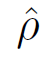 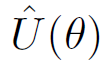 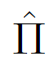 For quantum mechanically N probes, the error scales as:
                                        Resource used: N
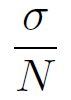 m repetitions yield:
  
Resource used:  N*m
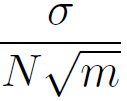 V. Giovannetti, S. Lloyd and L. Moaccone, Nature Photonics, 5, 222 (2011)
An example: Phase Measurement
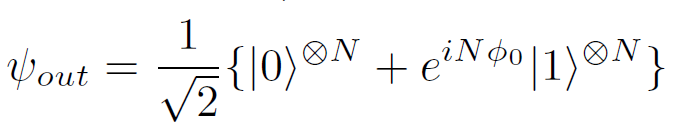 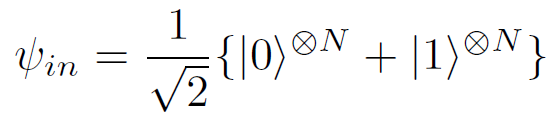 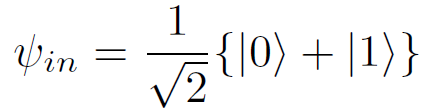 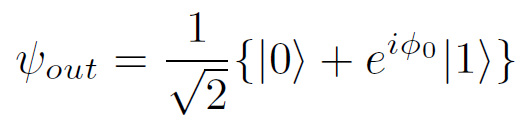 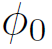 Error:
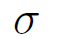 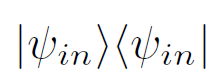 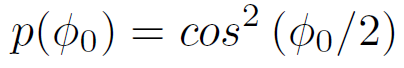 Measure:
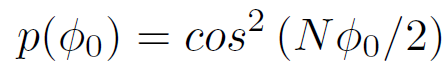 m repetitions yield:
  
Resource used: N*m
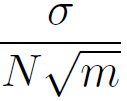 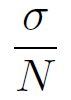 Error:
V. Giovannetti, S. Lloyd and L. Moaccone, Nature Photonics, 5, 222 (2011)
Scaling beyond Heisenberg Limit and Resource Count
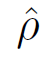 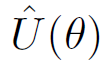 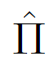 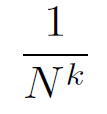 For non-linear interactions, scaling beyond HL:
For example.:
S. Boixo et. al. PRL, 98, 094901(2007), M. Napolitano et. al. Nature,471,486 (2011)
However, counting resources becomes non-trivial: 
Number of times the probe interacts with the system
For example: V. Giovannetti et. Al. PRL 108, 260405(2012)
M. Zwierz et. al. PRA 85, 042112 (2012),    ibid PRL 105 (2010)
What can we say about resources from the output statistics?
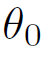 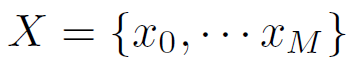 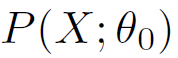 Fisher Information
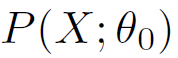 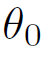 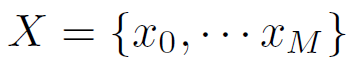 Fisher information quantifies the amount of information carried by the variable  X about the unknown parameter.
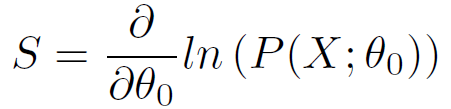 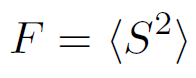 Cramer-Rao Bound
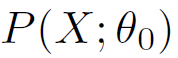 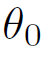 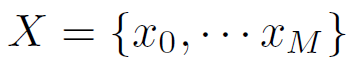 For an unbiased estimator for the unknown parameter, Cramer-Rao bound sets a lower bound on the error in estimating the parameter.
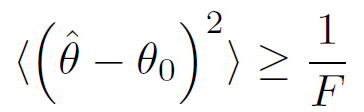 Note:  the Cramer-Rao bound says nothing about the probability distribution or even if it exists.
[Speaker Notes: Note: More Fisher Information physically means that the particular probability distribution is sharply peaked around the true value and is therefore, physically, has less error than that with less information.]
Outline
Can one explicitly construct a probability distribution that minimizes the error?
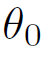 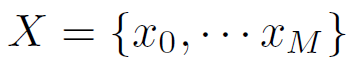 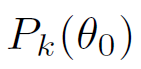 Definition of the problem
For a measurement model with M+1 discrete outcomes and a probability mass function
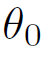 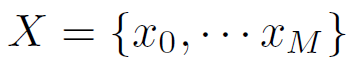 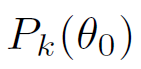 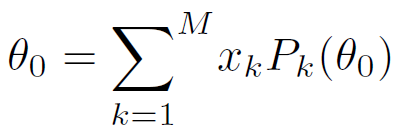 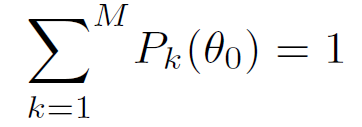 with the constraints:
is there a                that minimizes the root-mean-square-error:
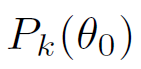 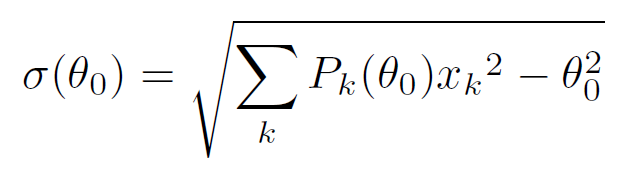 Minimum-Error Distribution (MED)
There is a distribution that indeed minimizes the error and can be constructed in the following way:
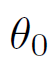 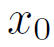 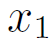 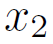 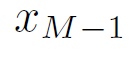 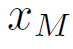 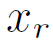 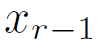 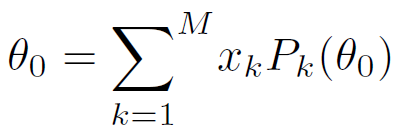 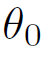 Minimum-Error Distribution (MED)
The probability distribution:
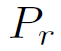 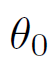 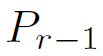 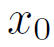 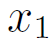 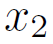 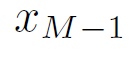 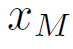 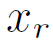 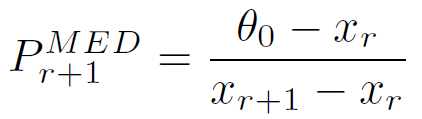 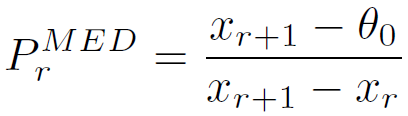 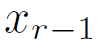 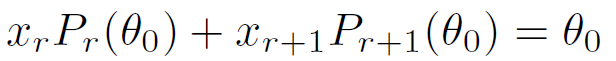 J. P. Perdew et. al. PRL. 49, 1691 (1982), D. P. Bestsekas, Nonlinear Programming (1999).
Proof: Minimum-Error Distribution (MED)
The proof  follows Cauchy-Schwartz inequality:
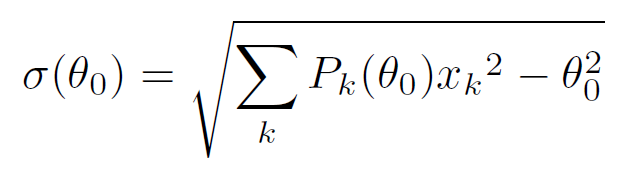 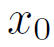 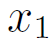 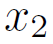 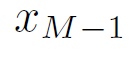 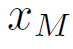 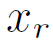 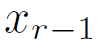 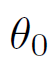 Proof: Minimum-Error Distribution (MED)
The proof  follows Cauchy-Schwartz inequality:
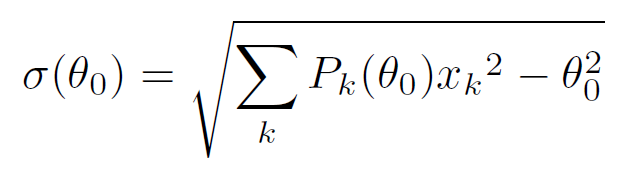 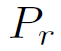 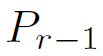 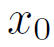 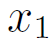 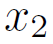 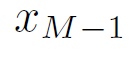 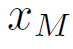 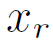 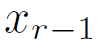 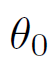 Any other distribution with  different weights will necessarily have a larger error:   The distribution is unique
Minimum Error Distribution(MED)
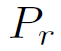 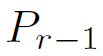 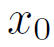 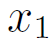 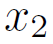 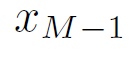 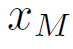 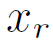 Any experimental model with M+1 discrete set of outcomes that has the least error will have to follow the MED, independent of the strategy.
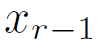 What is the bound on the error of MED?
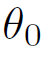 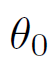 What is the bound on the error?
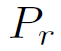 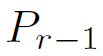 +1
-1
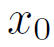 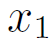 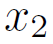 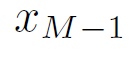 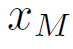 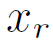 Without loss of generality, one can scale the values        between    -1 to +1

This implies the expected or true value       ranges from  -1 and +1
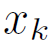 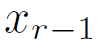 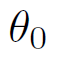 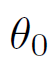 Estimation of the bound on the error
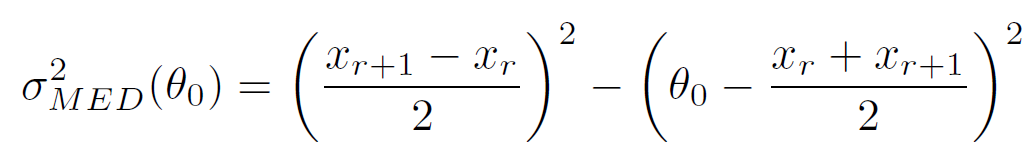 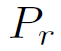 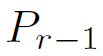 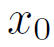 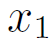 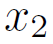 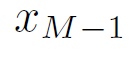 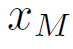 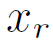 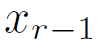 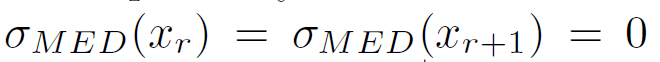 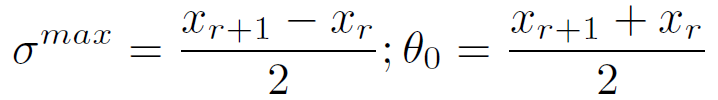 Maximum at the midpoint:
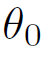 Estimation of the bound on the error
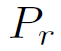 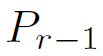 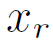 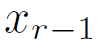 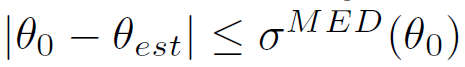 So to find the bound on the MED, we need to find the worst error estimate  over any value of      .  For one of the intervals interval this is
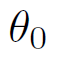 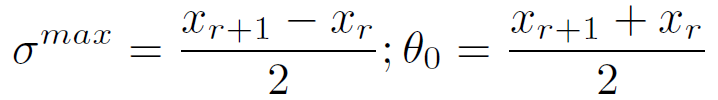 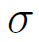 Estimation of the bound on the error of MED
For the entire range:  The maximum is larger than the average, and the equality holds when all       s  are equally spaced.
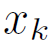 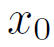 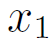 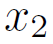 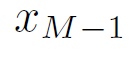 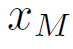 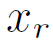 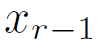 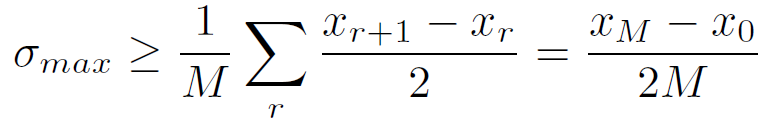 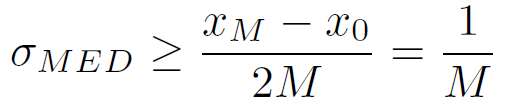 Can one understand this scaling better?
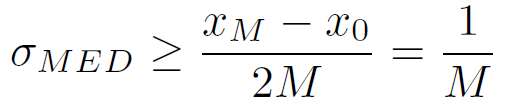 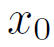 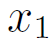 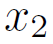 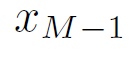 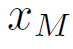 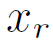 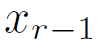 -1
+1
A graphical representation
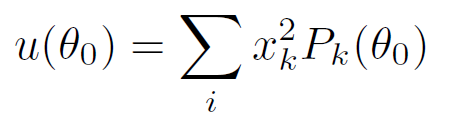 Plot:           with
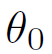 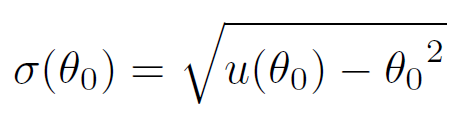 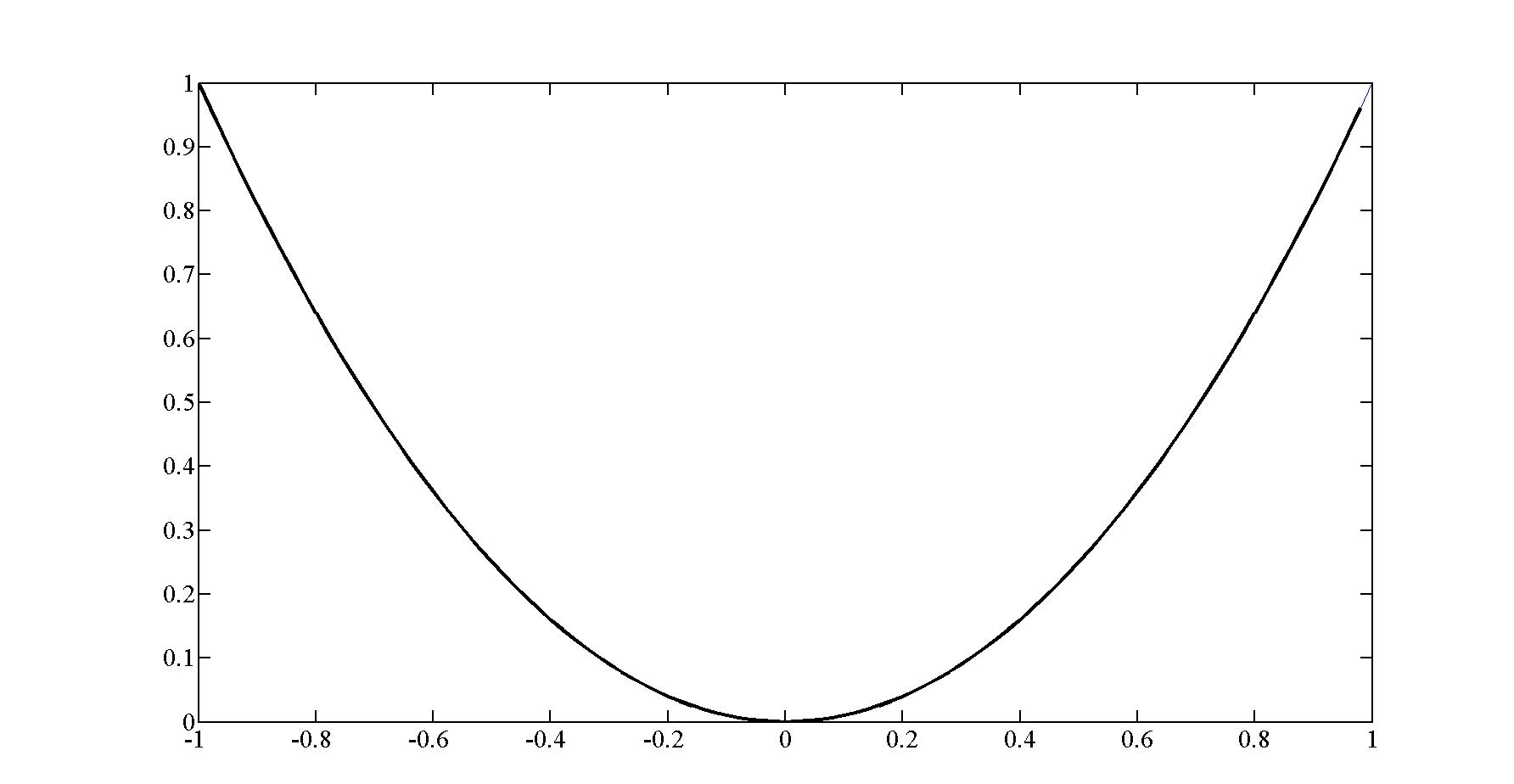 Here, zero error 
corresponds  to
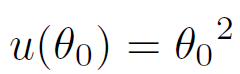 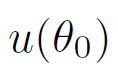 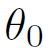 A graphical representation
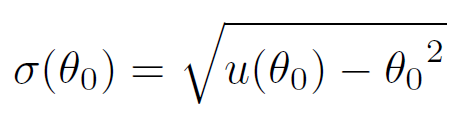 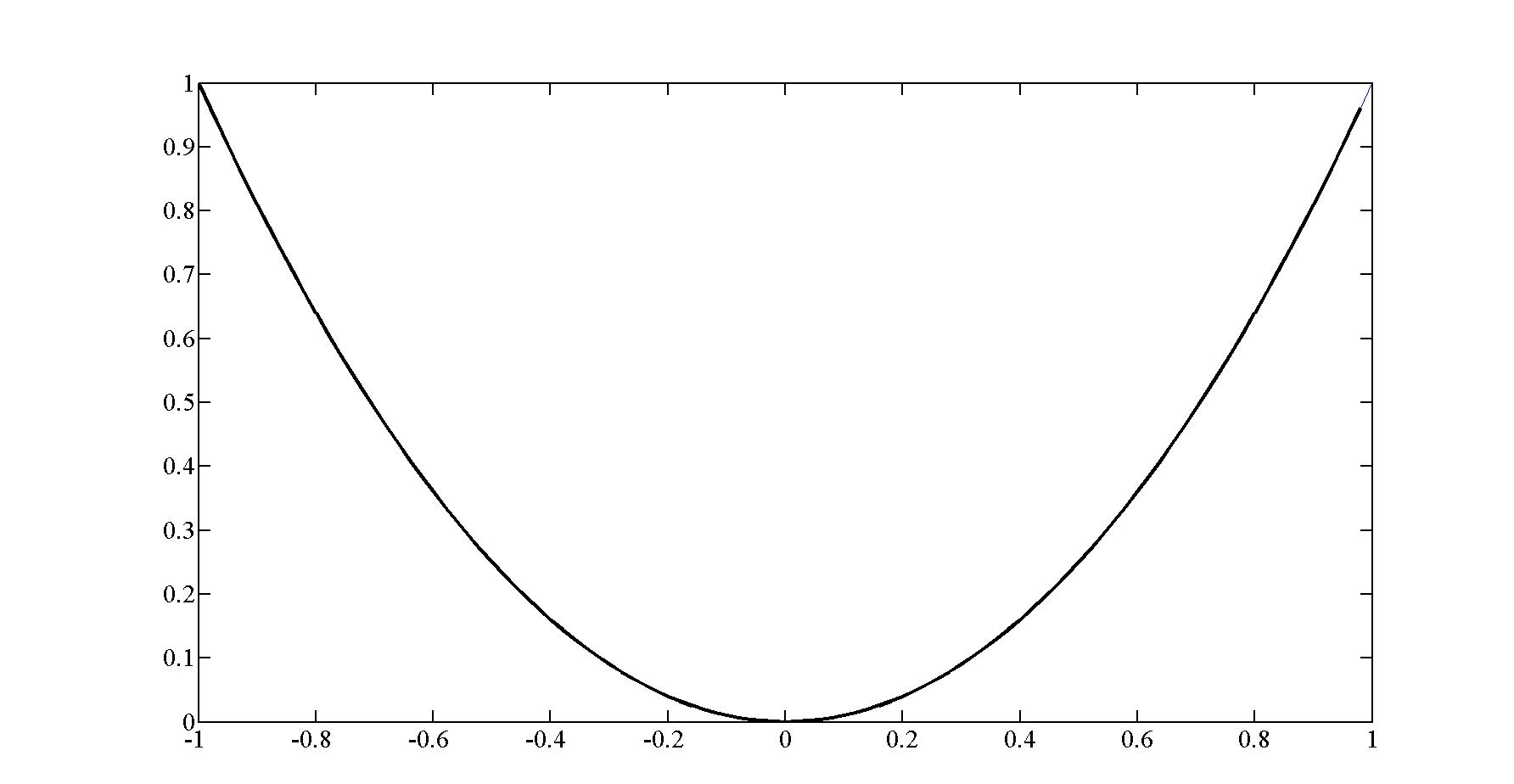 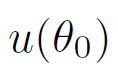 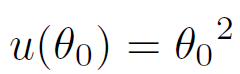 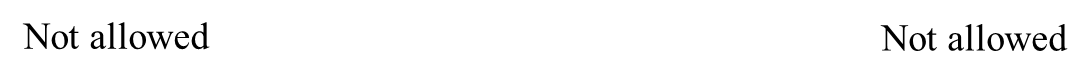 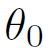 A graphical representation
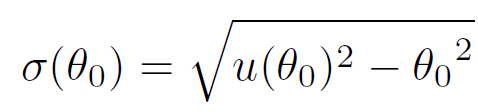 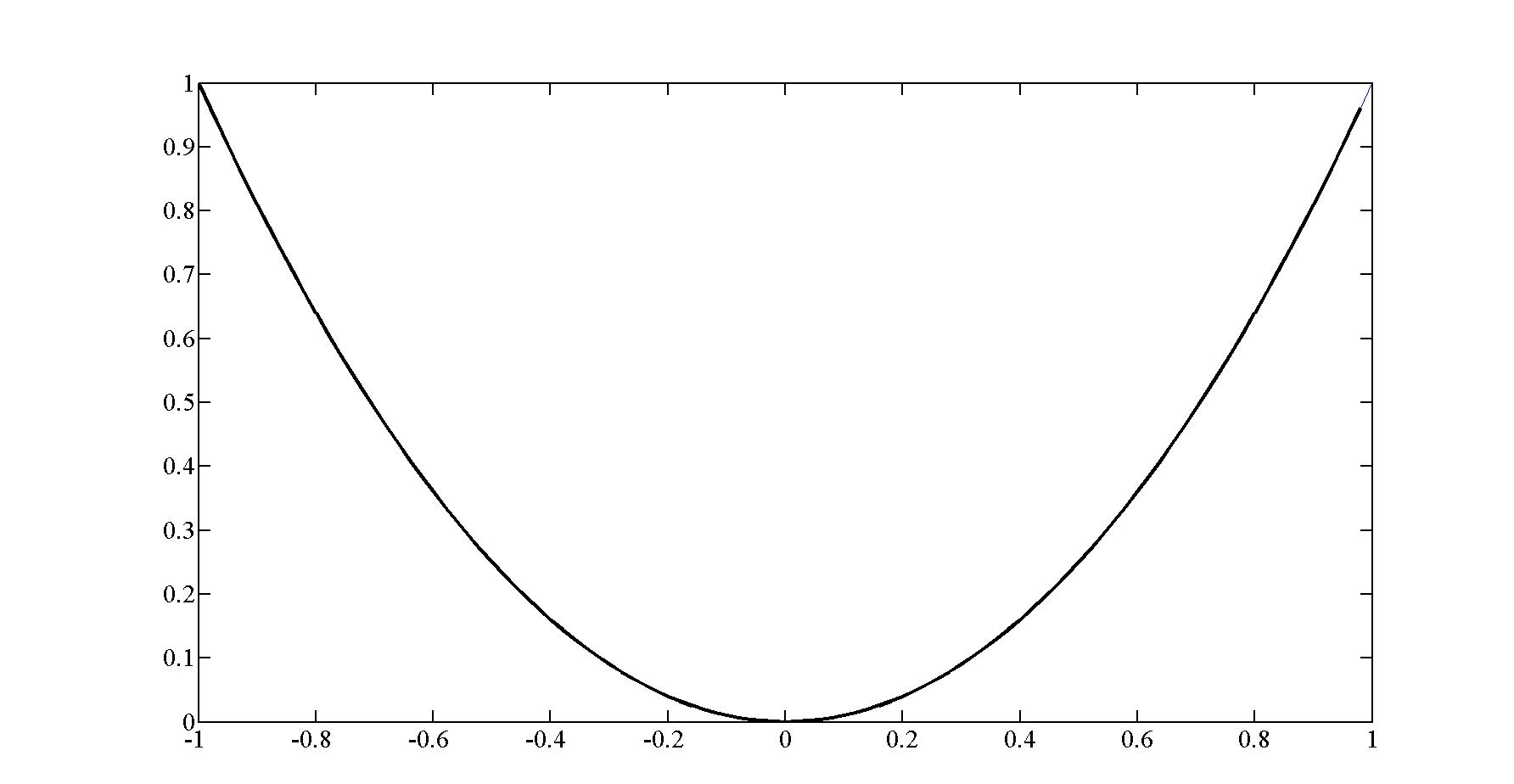 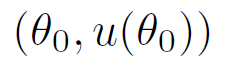 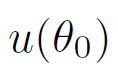 Not allowed
Not allowed
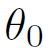 A graphical representation: visualizing MED
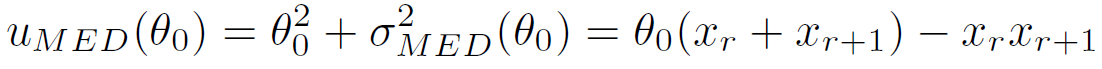 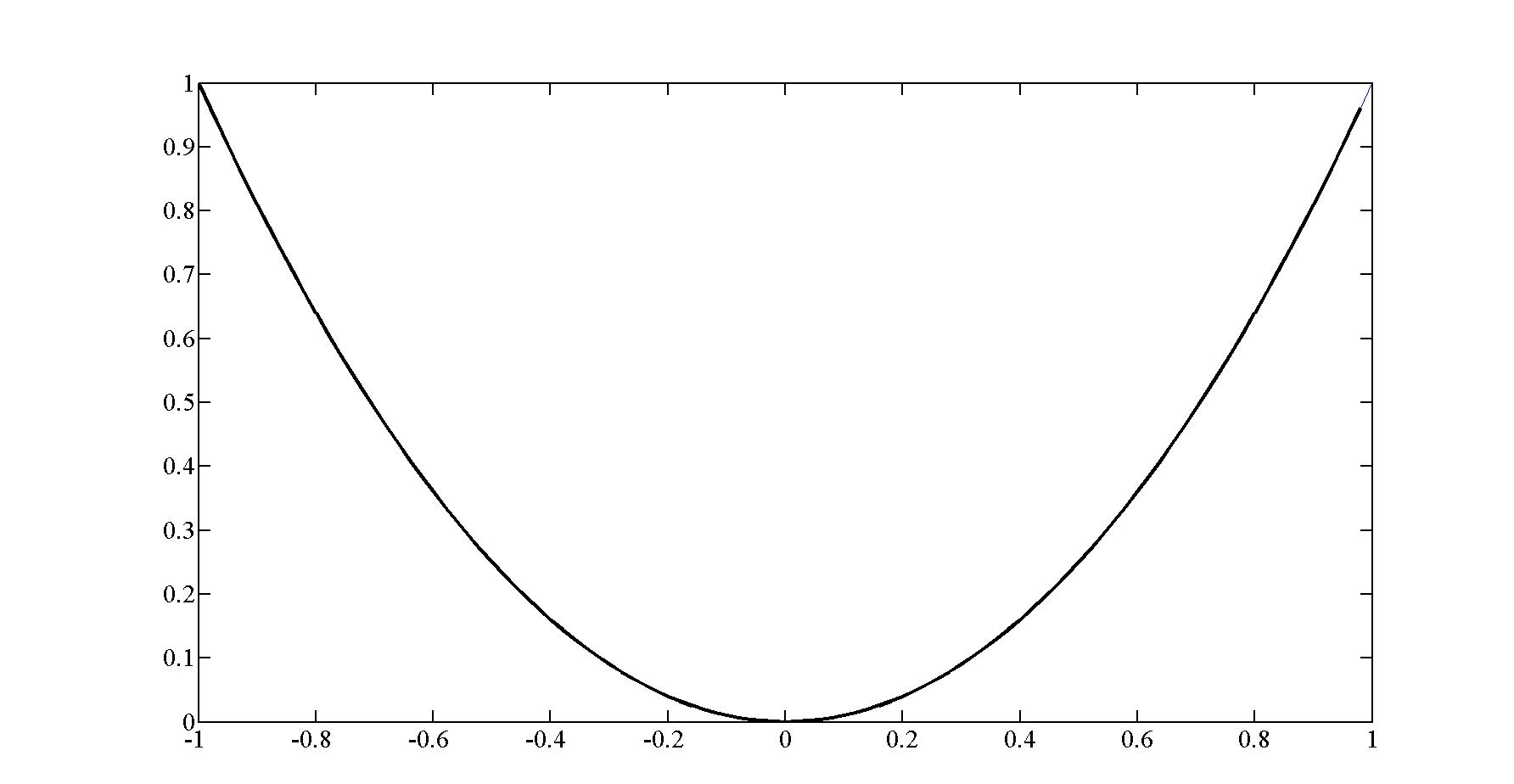 M=1
M=2
M=3
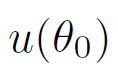 M=4
Not allowed
Not allowed
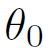 A graphical representation: visualizing MED
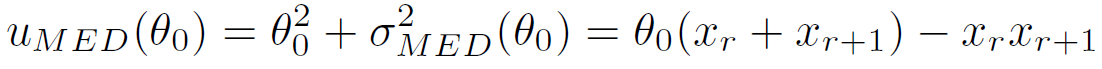 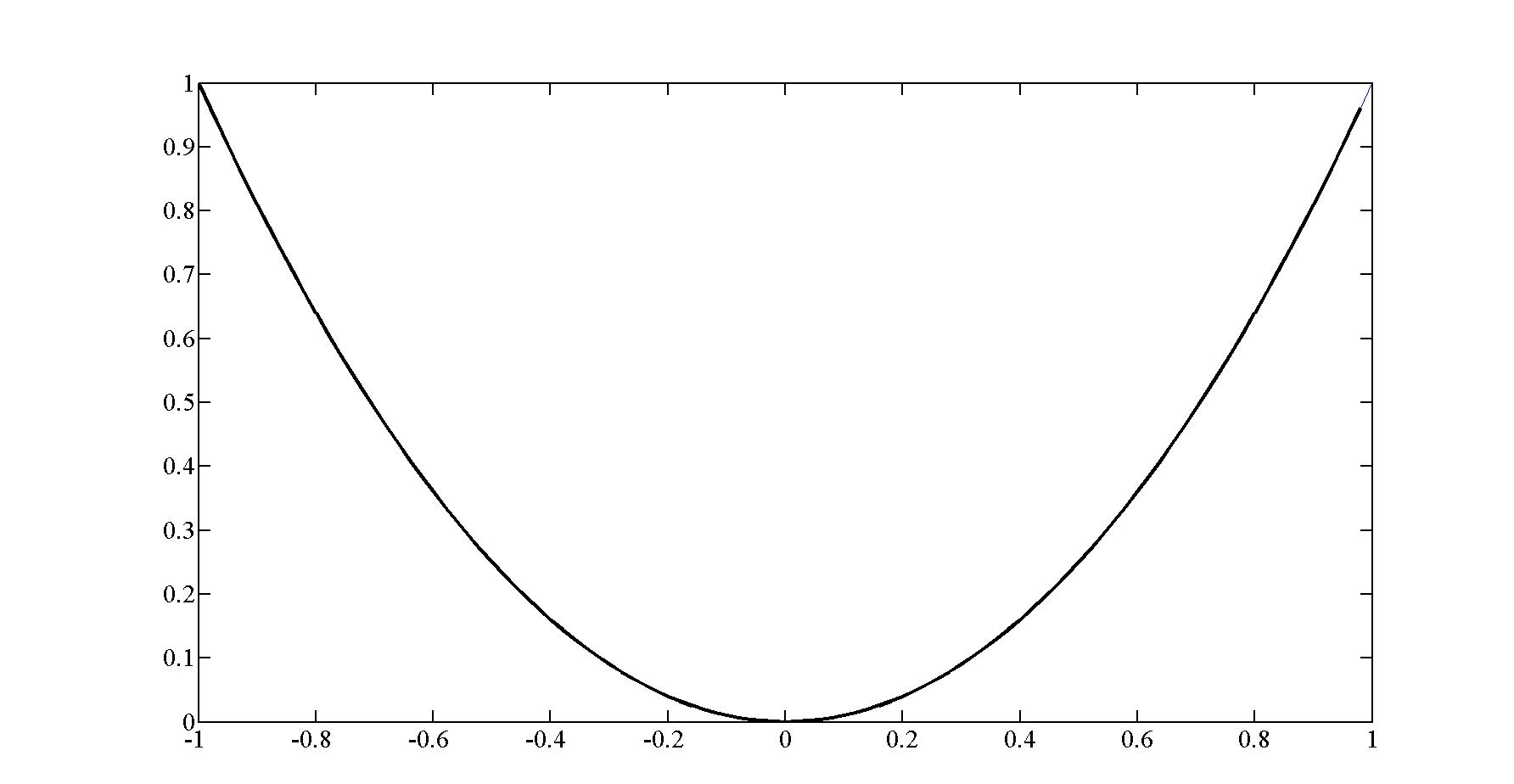 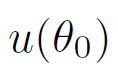 M=4
Not allowed
Not allowed
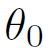 A class of measurement(with M+1 outputs)
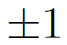 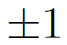 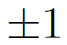 M repetitions:         values of which  M+1  are distinct
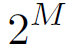 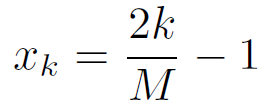 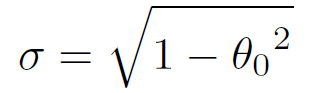 The values are equi-spaced:
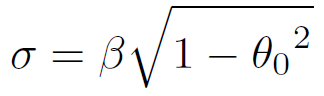 We take the error in the form:
A class of measurements
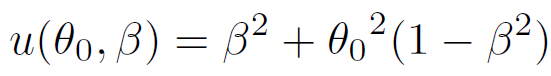 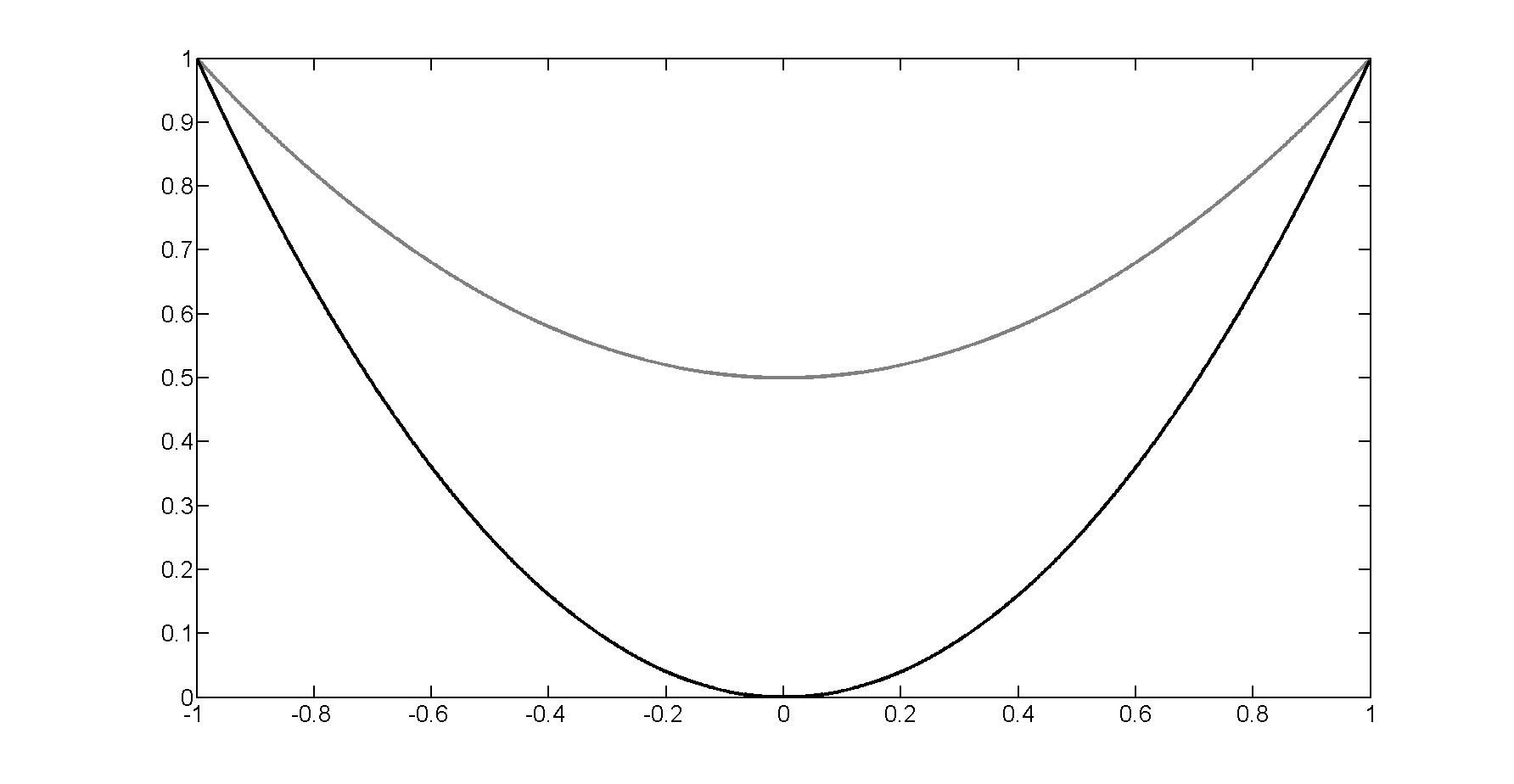 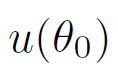 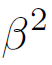 For a specific M, what is the minimum     ?
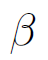 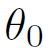 A class of measurements
For a given M,  there is a curve such that the MED for that M is tangent to it.
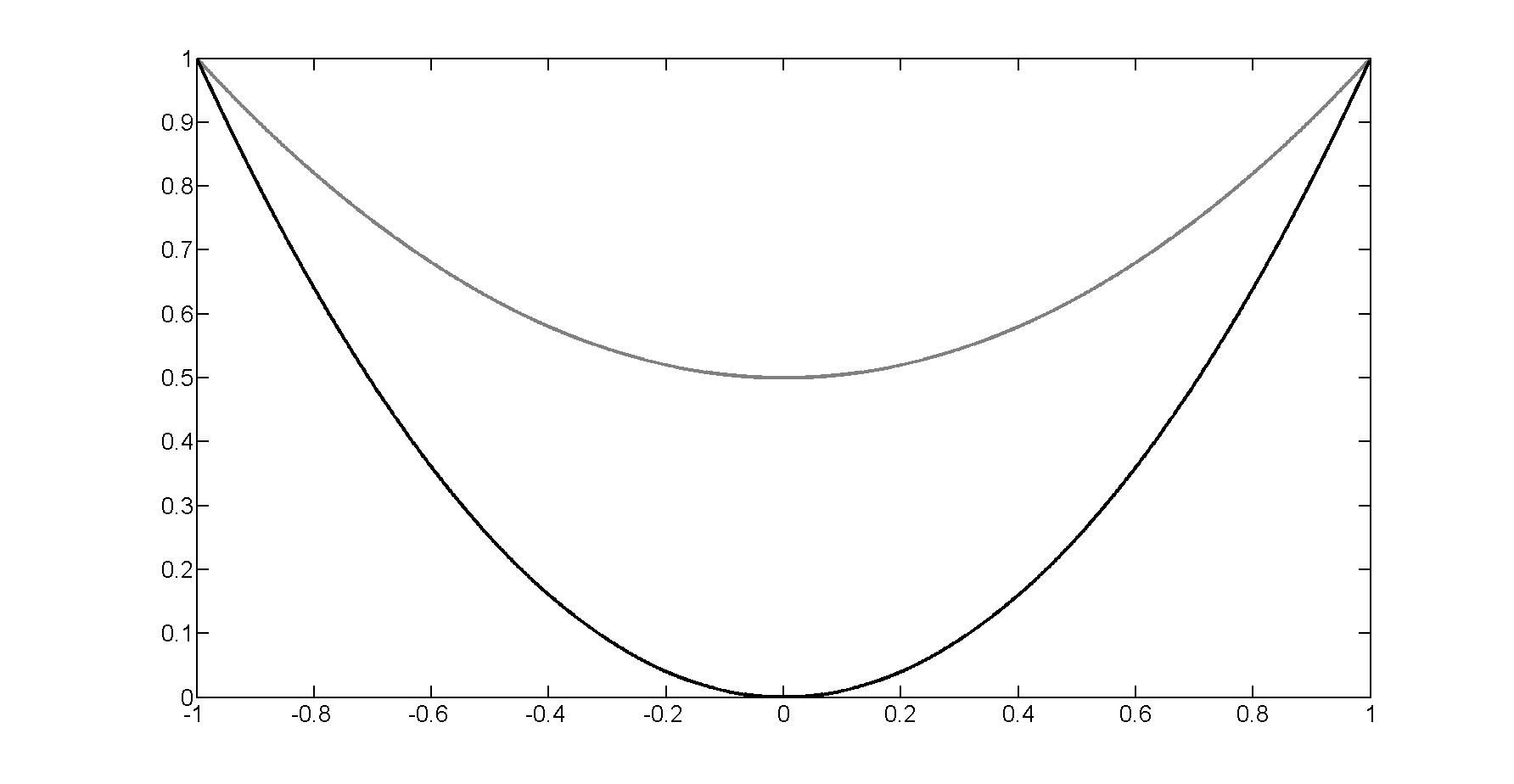 M=2
M=3
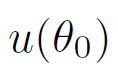 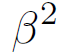 M=4
For a specific M, what is the minimum       ?
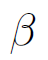 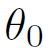 [Speaker Notes: They all meet at]
A class of measurements
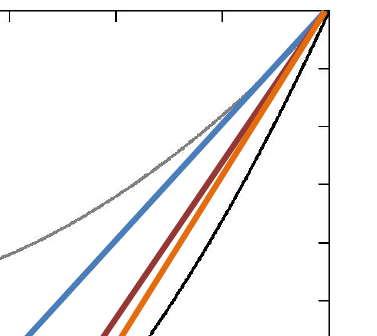 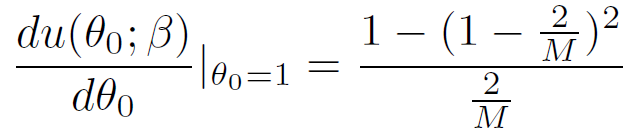 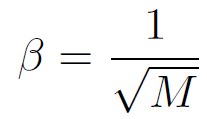 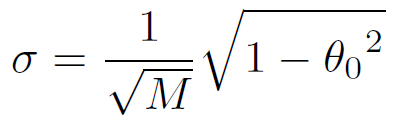 A class of measurements
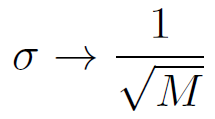 The extremal curve corresponds to
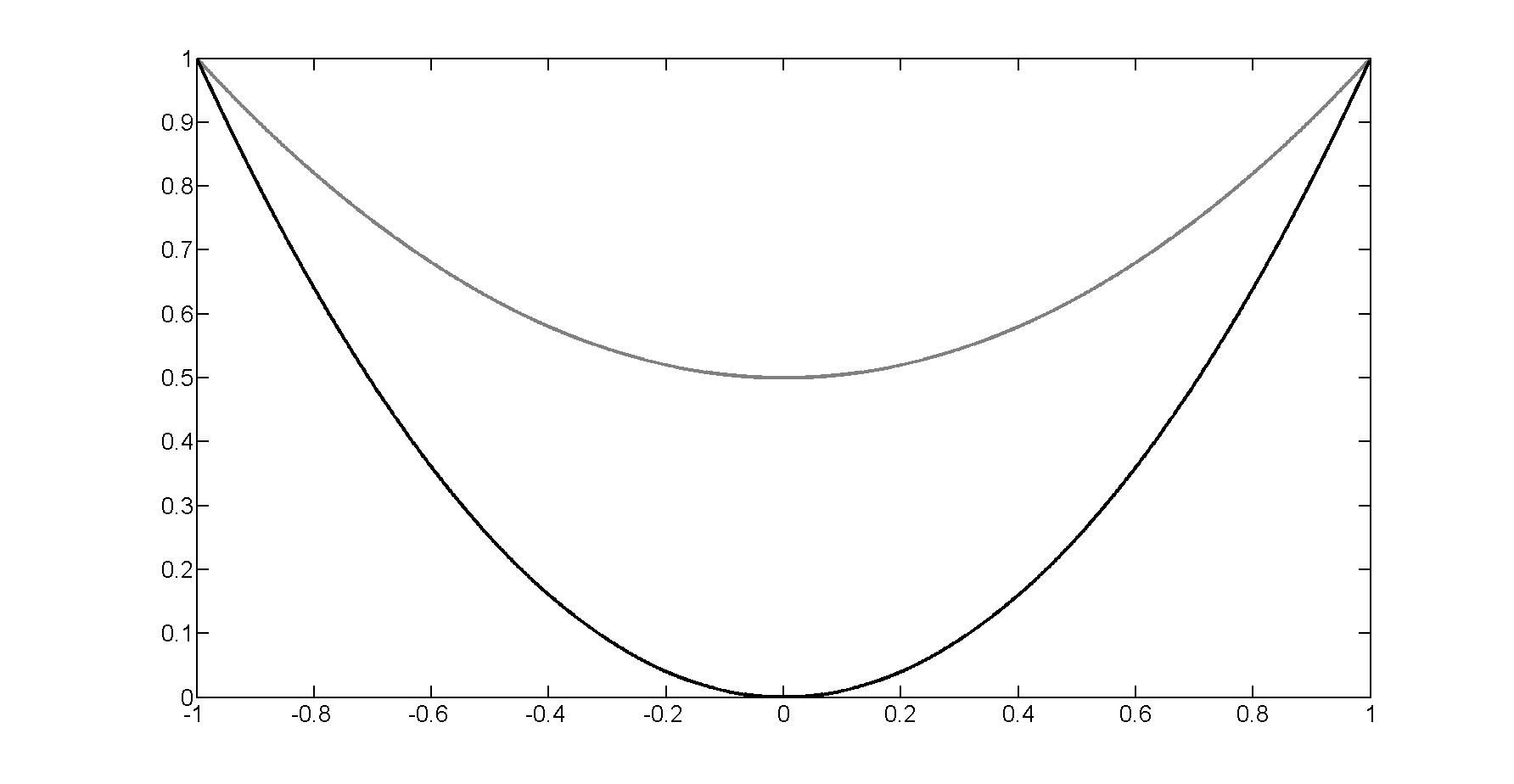 M=2
M=3
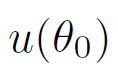 M=4
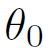 [Speaker Notes: They all meet at]
A class (classical) of measurements
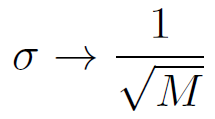 The extremal curve corresponds to
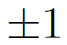 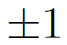 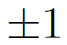 N repetitions yields N+1 distinct values with 

the error scaling as the SQL:
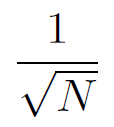 [Speaker Notes: They all meet at]
Ansatz:   N(resource) = M
Ansatz:   N(resource) = M
Quantum mechanical cases:
  
For a state with N-spins, the Hilbert space is         dimensional  
with N+1  distinct values.
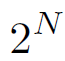 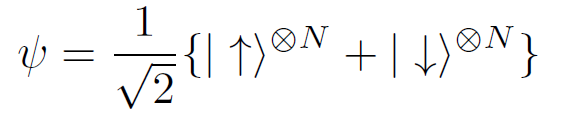 Classical case:  
For N repetitions of a measurement with two outcomes,  there are again  N+1  distinct outcomes. 
A measurement with P outcomes can always be constructed from P-1 repetitions from the two-outcome box.
Ansatz:   N(resource) = M
Classical case:  

The error scales as
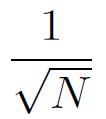 Minimum Error Distribution:

The error scales as
Heisenberg Limit:

The error scales as
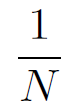 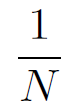 M. Tsang, PRL, 108,230401(2012), M. Zwierz et. Al. PRA, 85,042112(2012), 
V. Giovannetti et.al. PRL, 108,21040(2012) and PRL, 108, 260405(2012)
Universal resource count
A functional definition of resource used in a measurement:

For a classical, quantum (linear or non-linear model)  resource used is equal to the number of possible outcomes the model predicts (-1).
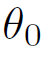 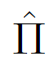 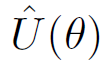 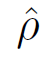 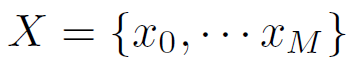 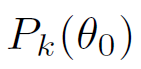 Can one realize the Minimum Error Distribution (MED)?
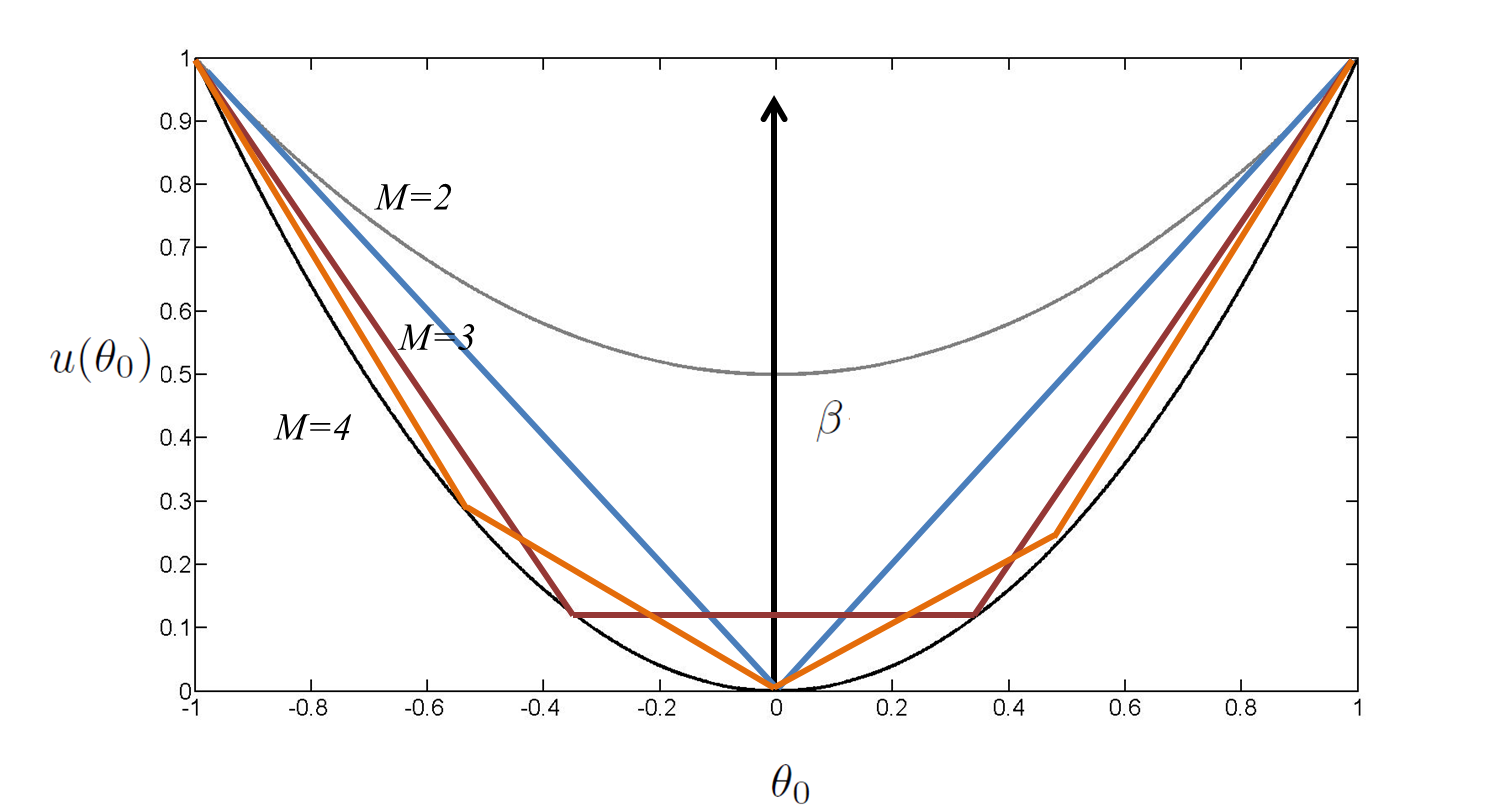 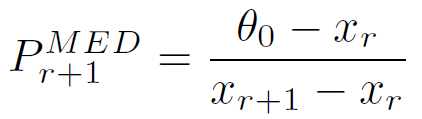 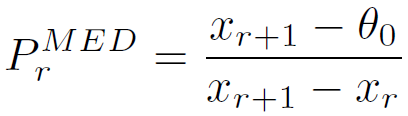 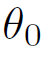 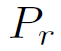 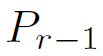 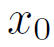 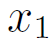 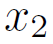 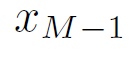 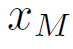 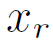 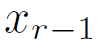 To achieve this, some amount of prior knowledge is required about the 
expected or true value of the parameter.

How well does one need to know the value?
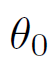 Can one realize the Minimum Error Distribution (MED)?
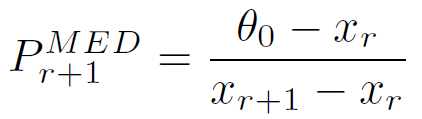 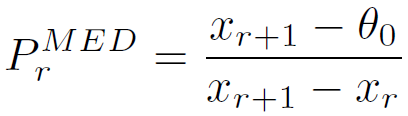 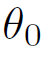 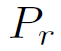 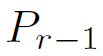 One needs a prior knowledge of        with a precision:
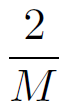 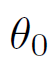 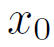 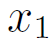 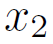 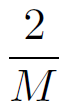 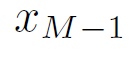 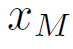 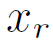 The MED is achieved for equally spaced outputs, with each bin of size
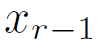 But the precision in the measurement of        is of the same order
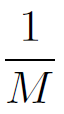 Therefore the measurement is not going to add any further value
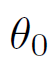 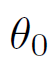 Can one realize the Minimum Error Distribution (MED)?
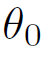 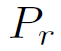 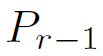 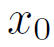 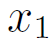 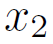 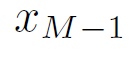 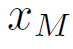 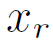 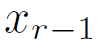 The MED is not attainable !!
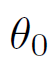 Estimating an arbitrary phase using entangled states (NOON states)
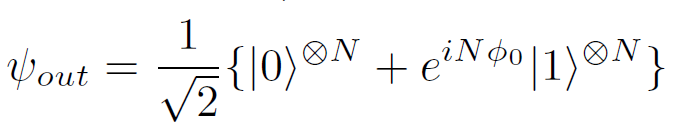 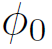 With a proper choice of POVM the output is
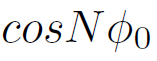 So the possible estimates are:
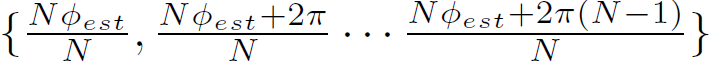 One needs to adopt a strategy to choose the right value.
M. J.W. Hall et. al. PRA, 85, 041802 (R) (2012)
Can there be a strategy to achieve the limit?
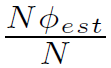 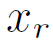 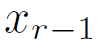 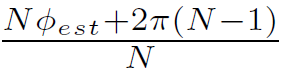 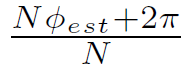 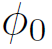 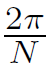 To identify the phase, the distribution will have to be the MED, since it is unique,
with an error
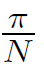 But the MED is not attainable.
So no such strategy exists and NOON-like states cannot hit the 1/N limit !
Conclusion
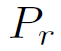 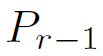 For any experimental model with M+1 discrete set of outcomes that has the least error the corresponding probability mass function is explicitly constructed.
The error corresponding to the distribution scales as 1/M
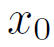 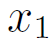 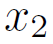 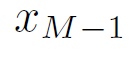 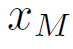 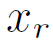 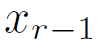 A simple ansatz is proposed : Resources = Number of discrete outcomes
It is found that the distribution(or the Heisenberg Limit) is not achievable in practice.
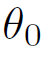 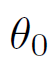 H. M. Bharath and Saikat Ghosh (in review)   arxiv:1308.3833
Conclusion
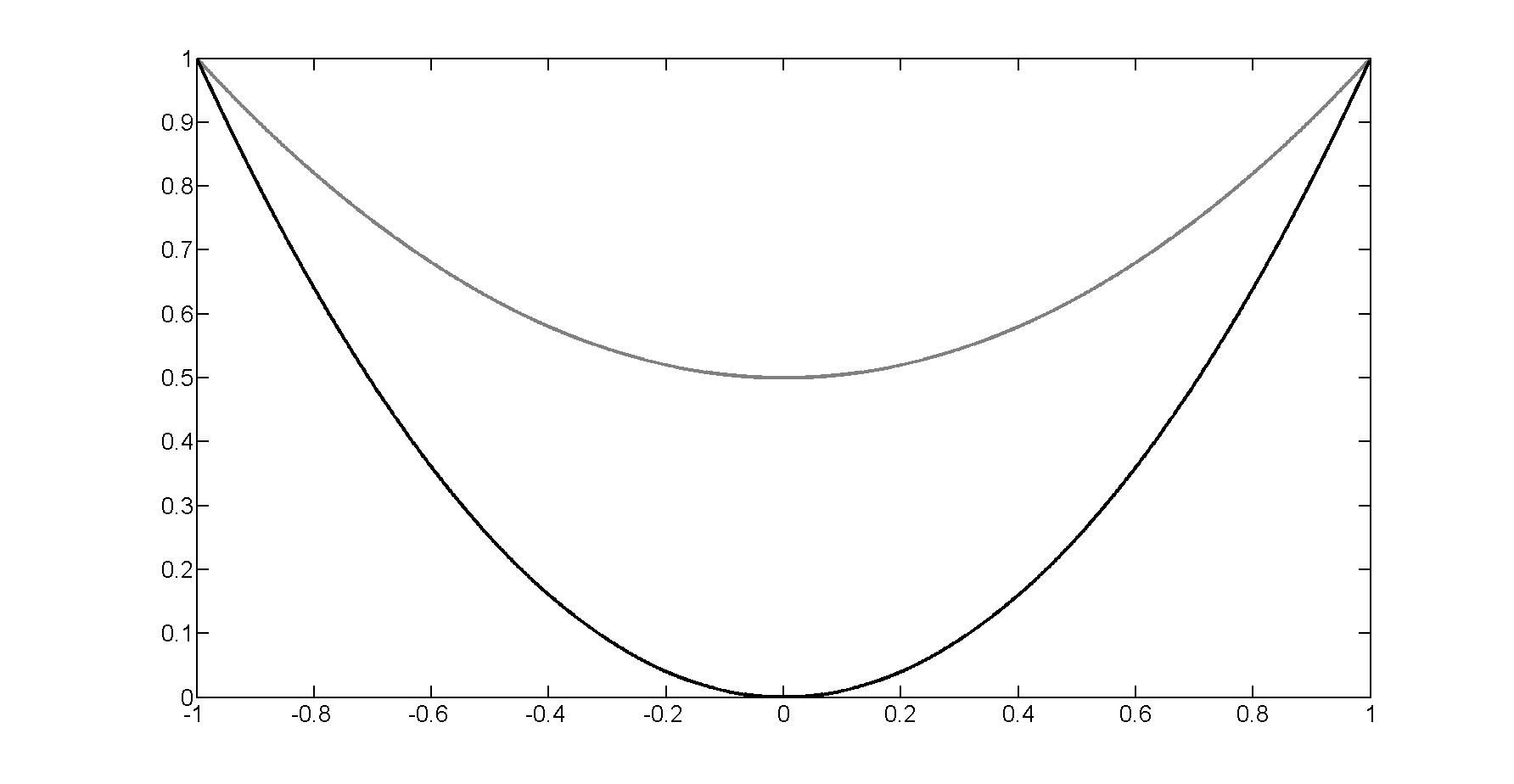 Classical Correlations
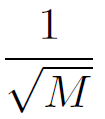 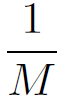 In between
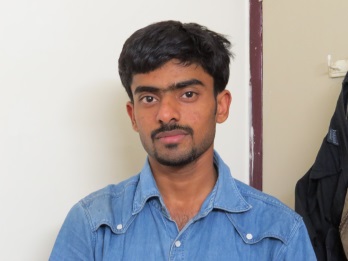 H. M. Bharath and Saikat Ghosh (in review)   arxiv:1308.3833
At IIT-Kanpur
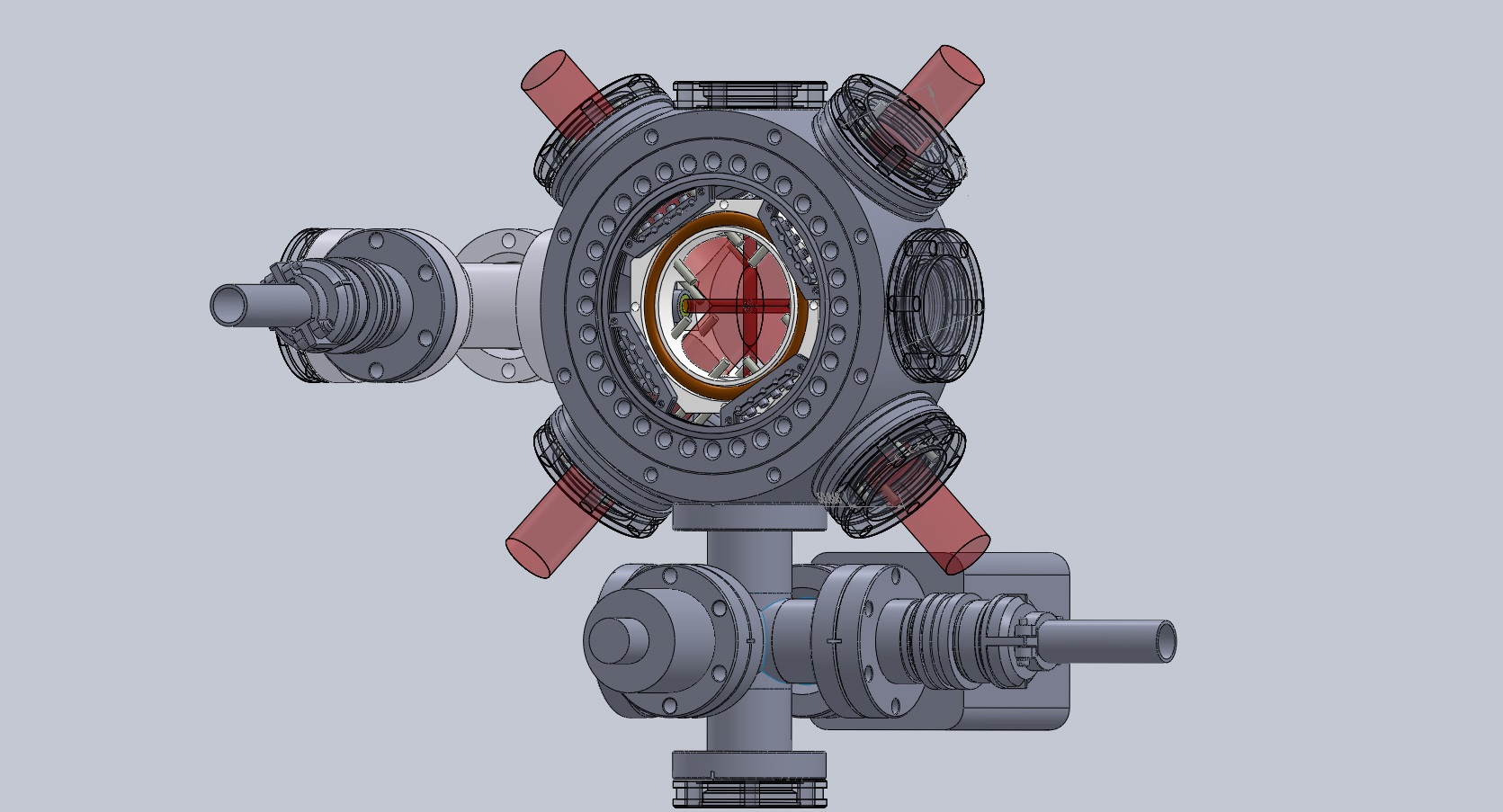 Under Construction:
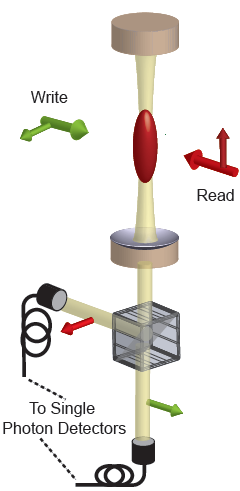 Quantum and Nano-photonics Group
At IIT-Kanpur
Students and post-docs:
           PhD Students:                                     Post-Doctoral Fellow:
                    Rajan Singh                                                                           Dr. Niharika Singh 
                    Arif Warsi  
                    Anwesha Dutta                          
Under-graduates:   H. M. Bharath(Now at Georgia-Tech),   Gaurav Gautam,    Prateek Gujrati
Quantum Optics  and Atomic Physics
    Prof. Anand Jha                    Prof. Harshwardhan Wanare                     Prof. V. Subhramaniyam


                     Visitors and students are most welcome to spend some time with us!